MODUULI 9
TYÖNTEKIJÖIDEN JA ASIAKKAIDEN
KOULUTTAMINEN
SISÄLTÖ
01
Johdatus koulutukseen ja tietoisuuteen liike-elämässä
Moduulissa korostetaan koulutuksen ja tietoisuuden merkitystä ruokajätetoiminnassa ja sitä, miten yksilöitä voidaan valmentaa ymmärtämään ja käsittelemään monimutkaisia ekologisia, sosiaalisia ja taloudellisia haasteita, joita maailmamme kohtaa.
Visuaalisesti houkuttelevan sisällön, interaktiivisen materiaalin ja itsearviointityökalujen avulla tämä moduuli tarjoaa mielenkiintoisia ja arvokkaita oppimistuloksia.
02
Työntekijöiden koulutus- ja kehitysohjelmat
03
Sukupolvien välinen oppiminen ja käyttäytymisen muutos
04
Menetelmät ja oppimisen vaiheet
Moduulin 9 painopiste
Waste2Worth-koulutusmateriaali kannustaa ajattelutapaan, jossa arvostetaan pitkän aikavälin ratkaisuja, ja valmistaa oppijat toimimaan johtajina ja aktiivisina osallistujina kestävän tulevaisuuden rakentamisessa kaikille.

Toteuttamalla näitä kiertotalouden, kuten jätehuollon kehittämisohjelmia joko yhteisön, yritysten tai valtion tasolla, jätteen syntymistä voidaan minimoida, kierrätysastetta nostaa ja jätteen kokonaisympäristövaikutuksia vähentää.
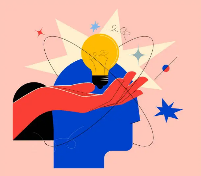 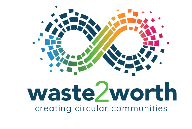 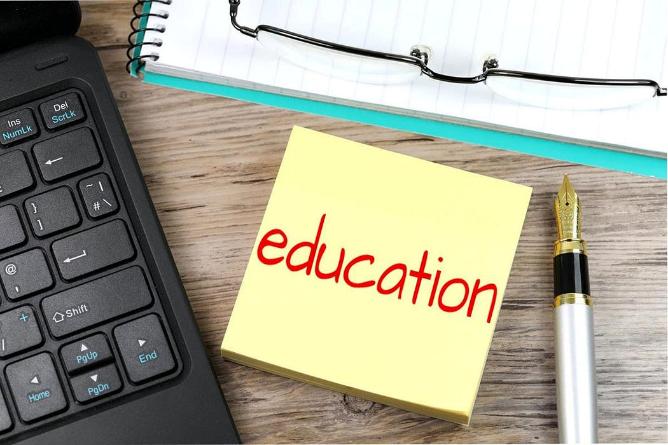 01
Johdatus koulutukseen
& Tietoisuus liiketoiminnassa
Kestävällä koulutuksella on ratkaiseva rooli pyrittäessä vastaamaan maailmanlaajuisiin haasteisiin, kuten ilmastonmuutokseen, biologisen monimuotoisuuden köyhtymiseen ja kestävämpien yhteisöjen tarpeeseen. 

Kiertotaloustietoisuuden lisääminen elintarvikealan yrityksissä kaikilla tasoilla edistää muutosta kohti vastuullisempaa ja kestävämpää maailmantaloutta.

Elintarvikealan pk-yritykset, jotka omaksuvat kestävän kehityksen, auttavat ratkaisemaan ilmastonmuutoksen ja eriarvoisuuden kaltaisia kriittisiä maailmanlaajuisia haasteita ja hyötyvät myös tehokkuuden parantumisesta, kustannussäästöistä ja asiakasuskollisuuden lisääntymisestä.
Johdatus koulutukseen ja tietoisuuteen liike-elämässä
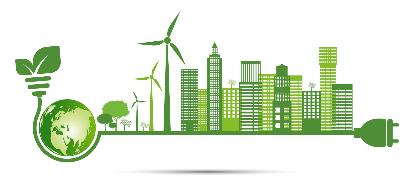 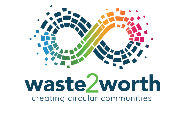 1
Parantaa toiminnan tehokkuutta ja vähentää kustannuksia
MIKSI?
Ruokahävikkiä koskevan koulutuksen avulla yritykset voivat tunnistaa tehottomuudet toimitusketjuissaan, tuotannossaan ja varastoinnissaan. Tämä johtaa parempaan resurssien hallintaan, pienempiin jätteiden hävittämiskustannuksiin ja parempiin voittomarginaaleihin.
2
Tukee ympäristön kestävän kehityksen tavoitteita
Tietoisuus antaa yrityksille mahdollisuuden ottaa käyttöön kestäviä käytäntöjä, kuten elintarvikkeiden sivutuotteiden kierrättäminen tai osallistuminen kiertotalousaloitteisiin. Tämä vähentää ympäristövaikutuksia ja vastaa kuluttajien odotuksia ekologisesti vastuullisista tuotemerkeistä.
3
Edistää innovointia ja markkinamahdollisuuksia
Asiantuntevat yritykset innovoivat todennäköisemmin ja kehittävät uusia tuotteita, palveluita tai liiketoimintamalleja ruokajätevirroista. Tämä avaa uusia tulokanavia ja tuo yritykselle johtavan aseman kestävyyssuuntautuneilla markkinoilla.
Johdatus koulutukseen ja tietoisuuteen liike-elämässä
Opitaan muuttamaan maailmaa! Mitä on kestävän kehityksen koulutus?
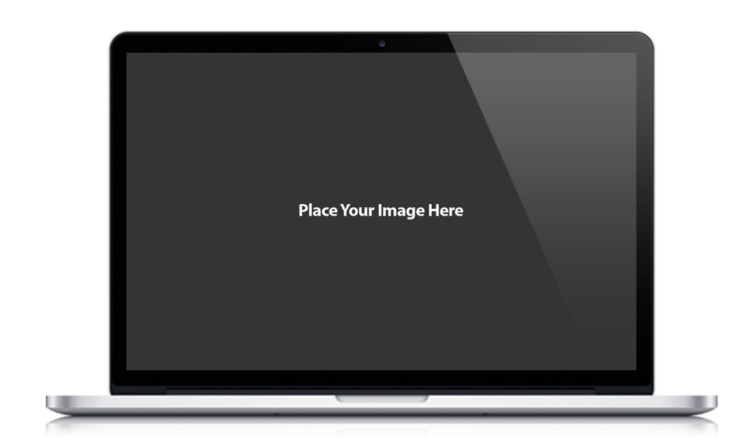 Lisätietoa kestävän kehityksen koulutuksesta löydät osoitteesta:
 http://on.unesco.org/esd & https://www.bne-portal.de/en/
KESTÄVÄN LIIKETOIMINNAN KESKEISET NÄKÖKULMAT
Ympäristövastuu
Taloudellinen kestävyys
kuten 
Resurssitehokkuus,
Hiilijalanjäljen vähentäminen, 
Biologisen monimuotoisuuden suojelu
Eettinen hallintotapa ja avoimuus
Kuluttajien tietoisuus ja kysyntä
kuten 
Pitkän aikavälin kannattavuus, 
Vihreät innovaatiot
kuten 
Eettinen kuluttajuus, 
Kestävä markkinointi
kuten 
Hallinto- ja ohjausjärjestelmä
Avoimuus
Ensimmäinen osasto
HARJOITUS: Etsi ja tutki muiden sinisellä merkittyjen kiertotalouden keskeisten termien linkittämättömät määritelmät.
KESTÄVÄN LIIKETOIMINNAN KESKEISET EHDOT
kuten 
Ympäristölainsäädännön noudattaminen
Raportointi ja standardit
GRI, YK:n kestävän kehityksen tavoitteet.
kuten 
Oikeudenmukaiset työkäytännöt
Yhteisön sitoutuminen
Monimuotoisuus ja osallisuus.
Sääntelyn ja lainsäädännön noudattaminen
Sosiaalinen oikeudenmukaisuus ja vastuu
HARJOITUS: Etsi ja tutki muiden sinisellä merkittyjen kiertotalouden keskeisten termien linkittämättömät määritelmät.
KESTÄVÄN LIIKETOIMINNAN KESKEISET NÄKÖKULMAT
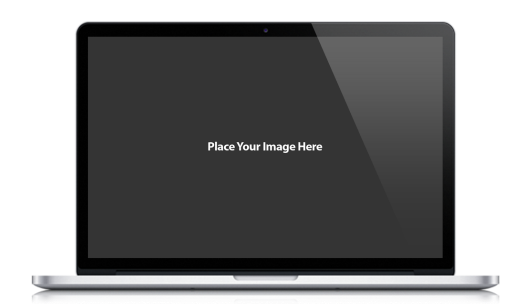 Sosiaalinen oikeudenmukaisuus ja vastuullisuus, kuten oikeudenmukaiset työelämän käytännöt, yhteisön sitoutuminen, monimuotoisuus ja osallisuus.
Videolinkki: Mitä on sosiaalinen kestävyys?
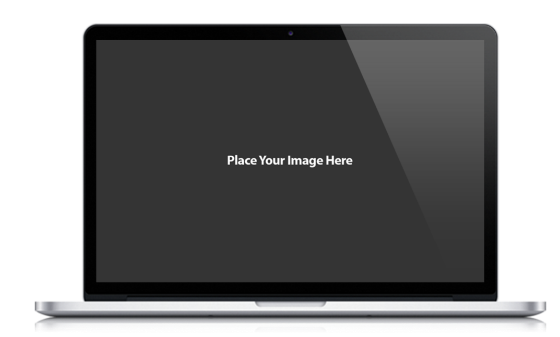 Videolinkki: Lainsäädännön noudattaminen - olennaiset vaiheet liiketoiminnan menestykseen (11 minuuttia).
Sääntelyn ja lainsäädännön noudattaminen, kuten ympäristölainsäädännön, raportoinnin ja standardien, GRI:n ja YK:n kehitystavoitteiden noudattaminen.
Johdatus koulutukseen ja tietoisuuteen liike-elämässä
Koulutuksen ja kestävän elintarvikealan tietoisuuden lisääminen:
Tulevaisuuden taitoja
Systeemiajattelu
Ympäristötietoisuus
Ilmastonmuutoksen ymmärtäminen
Biologisen monimuotoisuuden väheneminen
Saastuminen
Resurssien ehtyminen - voimaannuttaminen ekotietoisten päätösten tekemiseen.
Kriittisen ajattelun, ongelmanratkaisun ja innovaatioiden luomisen edistäminen, jotka ovat välttämättömiä kestävien elintarvikeyritysten, -säännösten ja -elämäntapojen edistämiseksi.
Kestävässä koulutuksessa korostetaan systeemiajattelua
Autetaan oppijoita näkemään, miten ympäristölliset, sosiaaliset ja taloudelliset järjestelmät liittyvät toisiinsa.
Johdatus koulutukseen ja tietoisuuteen liike-elämässä
Koulutuksen ja kestävän elintarvikealan tietoisuuden lisääminen:
Henkilökohtainen voimaantuminen
Sosiaalinen vastuu
Taloudellinen kestävyys
Kannustetaan vastuulliseen kulutukseen ja tuotantoon ja varmistetaan talouden vakaus pitkällä aikavälillä ilman resurssien ehtymistä.
Muuttumalla muutoksentekijäksi omaksumalla ympäristöystävällisem-piä tapoja tai vaikuttamalla kestävään politiikkaan työpaikoilla ja yhteisöissä.
Edistetään tasa-arvoa, monimuotoisuutta ja osallisuutta korostamalla maailmanlaajuista eriarvoisuutta ja kestävien yhteisöjen tarvetta.
KESTÄVÄN KEHITYKSEN MUKAISEN KOULUTUKSEN HYÖDYT - KANSALAISNÄKÖKULMA
Taloudelliset hyödyt - Valmistautuminen vihreisiin työpaikkoihin, Kestävien yritysten edistäminen, Taloudellisen kestävyyden lisääminen.
Henkilökohtaisen kasvun hyödyt - Voimauttaa yksilöitä, Parantaa ongelmanratkaisutaitoja, Vahvistaa sietokykyä.
Ympäristöhyödyt - Edistää ekotietoista käyttäytymistä, tukee ilmastotoimia, säästää luonnonvaroja.
Sosiaaliset hyödyt - Kehittää globaalia kansalaisuutta, Edistää tasa-arvoa ja osallisuutta, Parantaa hyvinvointia.
Koulutukselliset hyödyt - Kehittää kriittistä ajattelua, Innostaa elinikäiseen oppimiseen, Integroi reaalimaailman taitoja.
HARJOITUS: ETSI ESIMERKKEJÄ TOTEUTETUISTA TULOKSISTA/TOIMISTA ALUEELLASI.
KESTÄVÄN LIIKETOIMINNAN TIETOISUUDEN HYÖDYT
Myönteinen brändimielikuva - Kestävät käytännöt parantavat elintarvikealan pk-yrityksen mainetta ja vahvistavat brändiuskollisuutta.
Riskien vähentäminen - Ennakoiva lähestymistapa voi suojata elintarvikeyrityksiä tulevilta kriiseiltä.
Kilpailuetu - Yritykset, jotka omaksuvat kestäviä käytäntöjä, ovat usein kilpailijoita edellä.
Kustannussäästöt - Esimerkiksi energiankulutuksen vähentäminen voi pienentää käyttökustannuksia, ja vähemmillä raaka-aineilla voidaan pienentää käyttökustannuksia.
Innovaatio ja kasvu - Kestävä kehitys kannustaa elintarvikeyrityksiä ajattelemaan laatikon ulkopuolella ja innovoimaan.
HARJOITUS: Etsi esimerkkejä toteutetuista tuloksista/toimista alueellasi.
Esimerkki - Käytännön kiertotalouden toimintakirja kunnianhimoisille yrityksille
Sitran, Teknologiateollisuus ry:n ja Accenturen laatima Kiertotalouden opaskirja viitoittaa tietä kiertotalouteen valmistavan teollisuuden yrityksille esittelemällä erilaisia liiketoimintamalleja:
Jakamisalustat: alustojen hyödyntäminen käytön, saatavuuden tai omistuksen osalta, esim. vajaakäytössä olevien koneiden ja tavaroiden vuokraaminen tai vaihtaminen.
Kiertävät toimitusketjut: kierrätettävien materiaalien ja uusiutuvan energian käyttö sekä resurssitehokkaisiin sykleihin perustuvat ratkaisut.
Tuote palveluna: palvelujen tarjoaminen tuotteiden sijaan.
Tuotteen elinkaaren pidentäminen: ennakoivan jälleenmyynnin ja uudelleenvalmistuksen avulla.
Hyödyntäminen ja kierrätys: niiden tuotteiden ja raaka-aineiden hyödyntäminen ja uudelleenkäyttö, joiden käyttöikä on päättynyt.
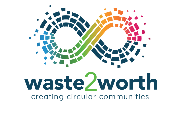 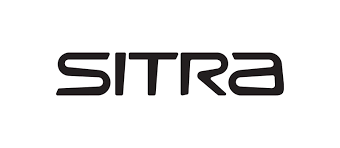 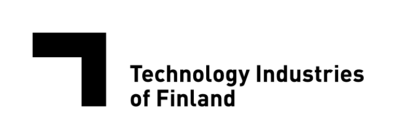 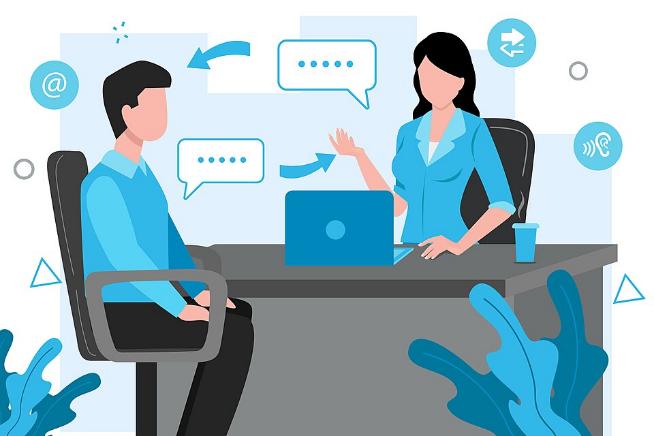 02
Työntekijöiden koulutus
& Kehitysohjelmat
Esimerkki: Työntekijöiden koulutus- ja kehitysohjelmat
JOHDANTO KIERTOTALOUTEEN - Moduuli 1
Määritelmä ja merkitys: Selitä kiertotalouden käsite verrattuna lineaariseen talouteen ja keskustele ympäristöön, talouteen, yhteiskuntaan ja henkilökohtaiseen kasvuun liittyvistä eduista.
Vaatimustenmukaisuus ja sertifikaatit: Varmistetaan lainsäädännön ja toimialan vaatimustenmukaisuus, luodaan uskottavuutta ja asiakkaiden luottamusta, helpotetaan markkinoille pääsyä, vähennetään oikeudellisia riskejä ja parannetaan kilpailuetua.
KIERTOTALOUDEN KESKEISET PERIAATTEET - Moduuli 2
Suunnittelu pitkäikäiseksi: Kestävyyden ja sopeutumiskyvyn merkitys yrityksissä.
Jätteiden vähentäminen: Strategiat jätteen minimoimiseksi kierrättämällä ja käyttämällä materiaaleja uudelleen.
Resurssitehokkuus: Tekniikat resurssien käytön optimoimiseksi tuotannossa ja toiminnassa.
Suljetun kierron järjestelmät: Tuotteiden takaisinottojärjestelmät ja uudelleenvalmistus.
TÄYTÄNTÖÖNPANOSTRATEGIAT - moduulit 3, 8, 10 ja 12.
Nykyisten käytäntöjen arviointi: Työkalut nykyisten prosessien arviointiin ja parannusalueiden tunnistamiseen.
Innovatiiviset liiketoimintamallit: Yleiskatsaus tilauspalveluihin, tuote palveluna -palveluun, jakamistalouteen.
Yhteistyö ja kumppanuudet: Toimittajien, asiakkaiden ja muiden sidosryhmien kanssa tehtävän yhteistyön merkitys.
Esimerkki: Työntekijöiden koulutus- ja kehitysohjelmat
CASE STUDIES JA PARHAAT KÄYTÄNNÖT - W2W Compendium, jätevirtakartat
Onnistuneita kiertotalouden esimerkkejä: Nosta esille yrityksiä, jotka ovat menestyksekkäästi toteuttaneet kiertotalouden käytäntöjä.
Opitut asiat: Keskustellaan yhteisistä haasteista ja ratkaisuista.
TYÖNTEKIJÖIDEN OSALLISTUMINEN JA KULTTUURIN MUUTOS - Moduuli 9: Luku 3
Työntekijöiden osallistumisen edistäminen: Strategiat työntekijöiden motivoimiseksi ottamaan käyttöön kiertotalouden käytäntöjä.
Kestävän kulttuurin edistäminen: Elintarvikealan pk-yritysten kulttuurin luominen, jossa kestävyys on etusijalla.
HARJOITTELUTOIMINTA JA TYÖPAJAT - Moduuli 9: 4 luku
Ryhmäkeskustelut: Järjestetään aivoriihiistuntoja mahdollisista kiertotalousaloitteista.
Käytännön hankkeet: Luo pieniä ryhmiä, jotka laativat ehdotuksia osastojensa kiertokäytännöistä.
Esimerkki: Työntekijöiden koulutus- ja kehitysohjelmat
ARVIOINTI JA PALAUTE - Moduuli 12
Vaikutusten mittaaminen: Kehitetään mittareita koulutuksen ja aloitteiden tehokkuuden arvioimiseksi.
Jatkuva parantaminen: Kannustaa jatkuvaan palautteeseen ja käytäntöjen mukauttamiseen.
RESURSSIT JA LISÄOPPIMINEN - Waste2Worth, eettinen elintarvikeyrittäjyys
Tarjoa materiaalia lisälukemista, verkkokursseja ja kiertotalouden periaatteisiin keskittyviä organisaatioita varten.
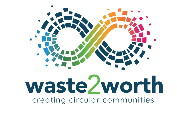 Henkilöstön sitouttaminen jätetietoisuuteen
Tietoisuuden luominen on merkityksellistä vain silloin, kun se johtaa toimintaan. On ratkaisevan tärkeää keskittyä sellaisen työpaikkakulttuurin edistämiseen, jossa jokainen tiimin jäsen ymmärtää oman roolinsa jätteen synnyn ehkäisemisessä. Siihen kuuluu mm:
Viestintästrategiat, kuten opasteet, työvuorotiedotukset ja tarinankerronta, jotta ruokahävikki pysyy esillä.
Kannustetaan vastuunottoa jätteen vähentämistehtävistä tiimin mestareiden tai nimettyjen roolien avulla.
Tunnustus ja motivaatio, mukaan lukien pienet palkinnot tai kiitokset kestävistä ideoista ja aloitteista.
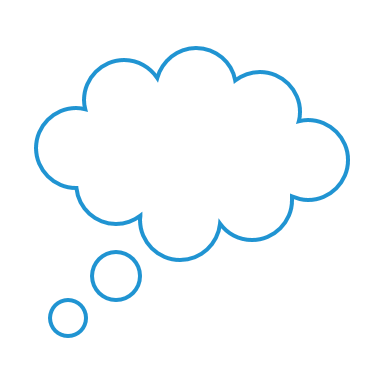 Kiertoajattelu jokapäiväisissä päätöksissä
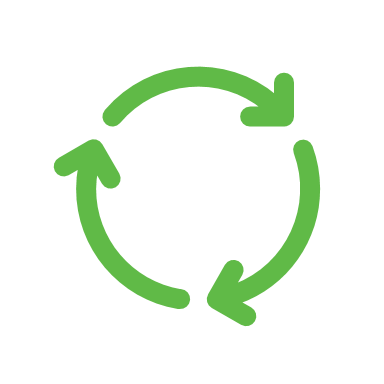 On myös erittäin tärkeää kannustaa työntekijöitä muokkaamaan uudelleen sitä, miten he ajattelevat resursseja ja valintoja työpaikalla:
Elinkaariajattelun soveltaminen ainesosia, toimittajia tai laitteita valittaessa.
Harkitaan uudelleenkäyttö-, vähentämis- tai uudelleenkäyttövaihtoehtoja ennen hävittämistä.
Ymmärtää, miten heidän yksittäiset päätöksensä voivat tukea kiertojärjestelmiä - kertakäyttöpakkausten vähentämisestä paikallisten, kausiluonteisten tuotteiden suosimiseen.
Edistetään osastojen välistä yhteistyötä silmukoiden sulkemiseksi, esim. keittiö- ja kompostointiryhmien yhteistyö.
Koulutustyökalut ja -menetelmät
Pitkän aikavälin vaikutusten varmistamiseksi koulutuksen olisi oltava helposti saatavilla, osallistavaa ja jatkuvaa. Aloita suunnittelu siitä, miten oppiminen toteutetaan ja ylläpidetään:
Vuorovaikutteisia työpajoja, joihin sisältyy käytännön toimintaa, kuten jätteiden jäljittämistä ja lajittelua.
Pelillistäminen, kuten tiimihaasteet tai jätteiden vähentämisen tulostaulut.
Digitaaliset oppimisalustat (kuten Waste2Worth) ja pienimuotoinen mikrooppiminen, jota henkilöstö voi käyttää tarpeen mukaan.
Vertaisoppiminen, jossa kokenut henkilöstö opastaa muita kestävän kehityksen mukaisissa käytännöissä.
Seuranta, palaute ja jatkuva parantaminen
Jatkuva mittaaminen ja pohdinta ovat avainasemassa muutoksen juurruttamisessa. Palautekierteen luominen tukee jatkuvaa edistymistä:
Hävikin seurantajärjestelmät: päivittäiset lokit, visuaaliset säiliöt tai digitaaliset työkalut, joilla seurataan, mitä hukkaan menee ja miksi.
Säännölliset tiimikatselmukset edistymisestä, joissa henkilöstö voi kertoa, mikä toimii ja mikä ei.
Tietoon perustuva päätöksenteko, jossa hyödynnetään näyttöä jätteen vähentämisstrategioiden tarkentamiseksi.
Testaa, opi ja paranna -ajattelutavan luominen, jossa henkilöstöä kannustetaan innovointiin ja iterointiin.
JÄTEHUOLLON KEHITTÄMISOHJELMATYYPIT
Yhteisöpohjaiset jätehuolto-ohjelmat
Tietoisuuskampanjat, paikalliset keräysjärjestelmät, yhteisön kierrätyskeskukset, kompostointialoitteet.
Yritysten jätehuolto-ohjelmat
Jätetarkastukset, jätteiden vähentämisstrategiat, kierrätysaloitteet, työntekijöiden koulutus.
Hallituksen johtamat jätehuollon kehittämisohjelmat
Sääntelypuitteet, julkiset jätteiden keräyspalvelut, kaatopaikkojen hallinta, jätteestä energiaa tuottavat hankkeet, laajennettu tuottajavastuu (EPR).
Nollajäteohjelmat
Työpajat ja koulutukset, tekninen apu, infrastruktuurin kehittäminen
HARJOITUS: Etsi esimerkkejä kehitysohjelmista alueeltasi.
JÄTEHUOLLON KEHITTÄMISOHJELMATYYPIT
Hallituksen johtamat jätehuollon kehittämisohjelmat
Tuotesuunnittelu: uudelleenkäyttö, korjaus tai kierrätys, Kiertotalousmallin edistäminen, Kansalaisten ottaminen mukaan jätteiden vähentämistoimiin.
Nykyisten käytäntöjen arviointi
Työkalut nykyisten prosessien arviointiin ja parannusalueiden tunnistamiseen.
Innovatiiviset liiketoimintamallit
Yleiskatsaus tilauspalveluihin, tuote palveluna -palveluun ja jakamistalouteen.
Yhteistyö ja kumppanuudet
Toimittajien, asiakkaiden ja muiden sidosryhmien kanssa työskentelyn merkitys.
HARJOITUS: Etsi esimerkkejä kehitysohjelmista alueeltasi.
Esimerkki - Kiertotalouden osaamismerkki
Osaamismerkki tarjoaa valmiin kansallisen mallin asiantuntijatason kiertotalousosaamisen tunnistamiseen ja tunnustamiseen.

Kiertotalouden osaamiskehys on erityisen hyödyllinen työnantajille, jotka kehittävät organisaatiotaan kohti kiertotaloutta ja lisäävät siten oman organisaationsa kiertotalousosaamista. 

Kehys antaa organisaatiolle kattavan kuvan kiertotalousosaamisen nykytilasta ja kehittämistarpeista.

Lisäksi viitekehystä voidaan hyödyntää esimerkiksi ammattikorkeakouluissa, yliopistoissa ja muissa oppilaitoksissa sekä henkilöstön että opiskelijoiden osaamisen tunnistamisessa.
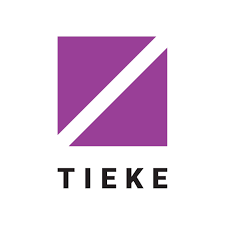 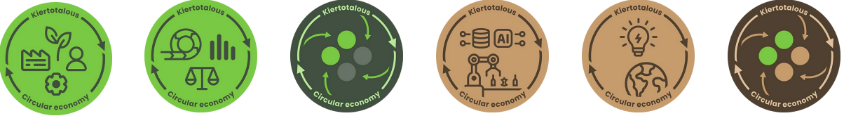 03
Sukupolvien välinen oppiminen
& Käyttäytymisen muutos
Sukupolvien välinen oppiminen 
& Käyttäytymisen muutos
Käyttäytymisen muuttaminen edellyttää koulutuksen, mukavuuden, kannustimien ja yhteisön osallistumisen yhdistelmää, jotta ihmisten asenteet ja toimet muuttuisivat. 

Käyttäytymismuutoksella tarkoitetaan yksilöiden, yhteisöjen ja organisaatioiden asenteiden, tapojen ja toimien muuttamista esimerkiksi jätteiden syntymisen vähentämiseksi, kierrätyksen parantamiseksi ja kestävämpien käytäntöjen omaksumiseksi.

Jätehuollon oppimismenetelmien tulisi olla monipuolisia ja vuorovaikutteisia, jotta voidaan varmistaa tehokas ja kestävä muutos.

Yhdistämällä perinteistä opetusta, käytännön kokemuksia ja innovatiivisia digitaalisia välineitä voidaan sitouttaa erilaisia yleisöjä koululaisista työntekijöihin ja suurelle yleisölle.
Sukupolvien välinen oppiminen
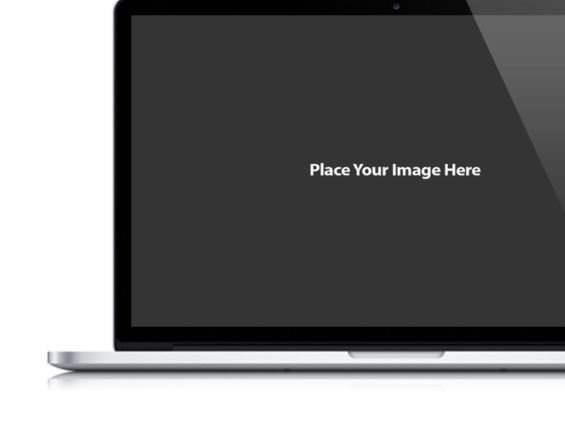 Sukupolvien välinen oppiminen (Intergenerational Learning, IL) määritellään Euroopan sukupolvien välisen oppimisen kartassa (European Map of Intergenerational Learning, EMIL) seuraavasti: 

"Se, että kaikenikäiset ihmiset voivat oppia yhdessä ja toisiltaan. IL on tärkeä osa elinikäistä oppimista, jossa sukupolvet työskentelevät yhdessä hankkiakseen taitoja, arvoja ja tietoja."

Esimerkiksi kun vanhemmat, isovanhemmat ja lapset lähtevät yhdessä piknikille metsään ja opettavat samalla tarkkailemaan luontoa, keräämään syötävää ruokaa ympäristöstä, valmistamaan ruokaa nuotiopaikalla keskustellen perinteisistä elintarvikkeista ja siitä, miten ruokahävikin syntymistä voidaan välttää. Näin lapset kohtaavat uusia käsitteitä vuorovaikutuksessa toisten kanssa ja tallentavat nämä kokemukset ja ajatukset mieleensä.
SUKUPOLVIEN VÄLINEN OPPIMINEN 2000-LUVULLA: MERKITYS, ROOLI, OMINAISUUDET JA TYYPIT.
Sukupolvien välinen oppiminen ja käyttäytymisen muutos
Kiertotalouden käyttäytymismuutoksen esteet – esim. jätehuolto

Tietämyksen ja palautteen puute
Koettu vaiva ja aika, haitat
Kulttuurinormit, ympäristön tai prosessin tuen puute
Välittömän vaikutuksen puute, sosiaalinen näyttö
Itsenäisyyden tai omistajuuden puute
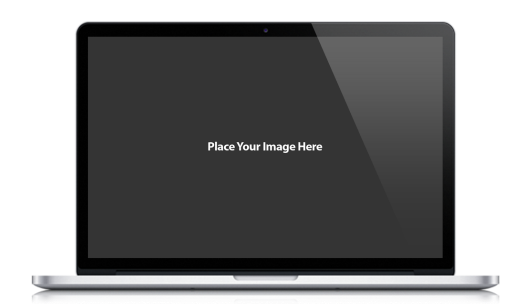 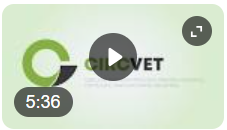 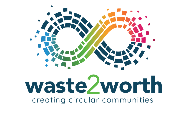 Kiertotalousstrategioiden täytäntöönpanon esteet muoviteollisuudessa
Sukupolvien välinen oppiminen ja käyttäytymisen muutos
Käyttäytymisen muutoksen seuranta ja vahvistaminen

Edistymisen seuranta: säännölliset kyselyt, arvioinnit, valmentaja, navigaattori.
Seurantakampanjat
Käyttäytymisen vahvistaminen: positiivinen vahvistaminen, välttämisoppiminen/negatiivinen vahvistaminen, sukupuuttoon kuoleminen, rankaiseminen. 
Yhteisön sitoutuminen
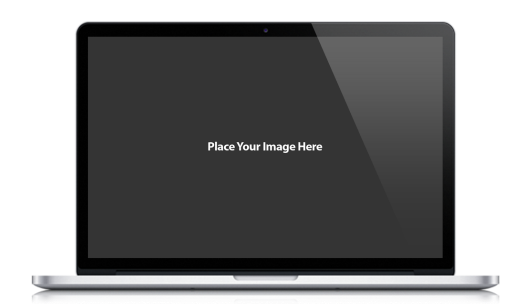 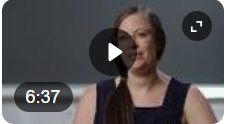 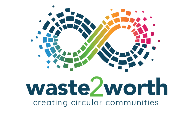 Systeemiajattelu ja käyttäytymisen muutos kiertotaloudessa
Sukupolvien välinen oppiminen ja käyttäytymisen muutos
Teknologian rooli käyttäytymisen muutoksessa, esimerkkejä:

Mobiilisovellukset ja digitaaliset työkalut, jotka tarjoavat muistutuksia, koulutussisältöä tai jätehuoltovinkkejä.
Älykkäät roskikset lajittelevat kierrätettävät materiaalit automaattisesti ja antavat käyttäjille palautetta heidän jätteiden hävittämistottumuksistaan.
Vinkkien, edistymisen ja menestystarinoiden jakaminen sosiaalisessa mediassa
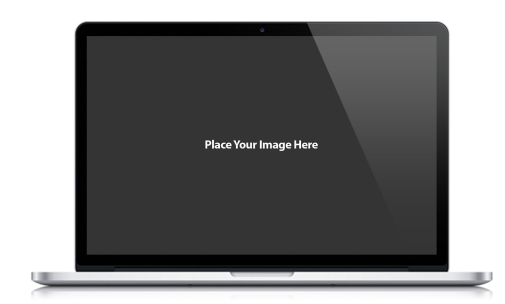 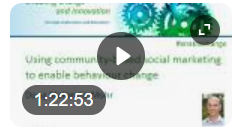 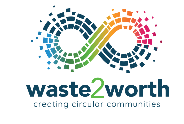 Yhteisöpohjaisen sosiaalisen markkinoinnin käyttö käyttäytymisen muuttamiseksi
STRATEGIAT KÄYTTÄYTYMISEN MUUTTAMISEKSI KIERTOTALOUDESSA - JÄTEHUOLTO
Mukavuus - prosessin yksinkertaistaminen - kestävien käytäntöjen omaksumisen helpottaminen, jätteiden lajittelu, kierrätyksen helppous.
Behavioral Nudges - valinta-arkkitehtuuri: Social Proof: Kierrätetyn jätteen määrän julkinen esittäminen.
Koulutus- ja valistuskampanjat - Julkinen valistus, visuaaliset kampanjat
Lasten ja nuorten osallistaminen - kouluohjelmat, nuorisokerhot ja -työpajat, opetusmateriaalit, kuten pelit, sovellukset tai sarjakuvat.
Sosiaaliset normit ja vertaisvaikuttaminen - sosiaaliset kampanjat, vertaisvaikuttaminen, ryhmätoiminta
HARJOITUS: 
Löydät esimerkkejä alueellasi toteutetuista toimista.
Kannustimet ja palkkiot - taloudelliset kannustimet, tunnustamisohjelmat
ONNISTUNEET KÄYTTÄYTYMISEN MUUTOSOHJELMAT
Pay-As-You-Throw-ohjelmat: kotitaloudet maksavat tuottamansa jätemäärän perusteella, mikä vähentää jätteen määrää ja lisää kierrätystä. 

Zero Waste Communities (nollajätettä tuottavat yhteisöt): nollajätetavoitteet, joilla kannustetaan kansalaisia minimoimaan jätteen syntyminen ja ottamaan käyttöön kompostoinnin ja kierrätyksen kaltaisia käytäntöjä.
HARJOITUS: 
Etsi esimerkkejä onnistuneista käyttäytymisen muutosohjelmista alueeltasi.
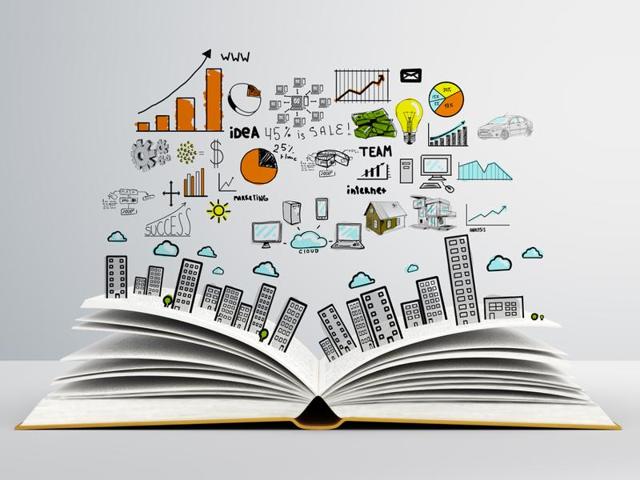 04
Menetelmät ja
Oppimisen vaiheet
Oppimisen menetelmät ja vaiheet
Nämä oppimisen vaiheet tai vaiheet kulkevat tyypillisesti syklin läpi, joka alkaa siitä, että oppilas saa konkreettisen kokemuksen, ja päättyy siihen, että hän kokeilee aktiivisesti saamaansa tietoa.
Konkreettinen kokemus
Aktiivinen kokeilu
Reflektiivinen havainnointi
Kolbin oppimismalli
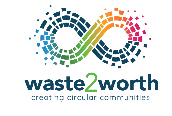 Abstrakti käsitteellistäminen
Oppimisen menetelmät ja vaiheet
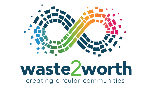 Oppimisen vaiheet kuvastavat sitä, miten oppijat käsittelevät ja omaksuvat tietoa:

Vaihe 1: Konkreettinen kokemus (CE) - tiedon omaksuminen - tunne

Vaihe 2: Reflektiivinen havainnointi (RO) tiedon käsittely - tarkkailu.

Vaihe 3: Abstrakti käsitteellistäminen (AC) tiedon omaksuminen - ajattelu.

Vaihe 4: Aktiivinen kokeilu (AE) - tekeminen


Kokemuksellisessa oppimisessa: Experience as the Source of Learning and Development (1984).
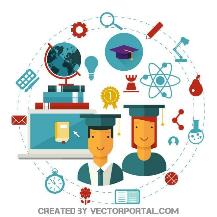 Oppimisen menetelmät ja vaiheet
OPPILAITOKSET - 
MUODOLLINEN KOULUTUS JA OPETUSSUUNNITELMIEN KEHITTÄMINEN
Kouluohjelmat, joiden avulla ihmisiä koulutetaan jätehuollon, kierrätyksen ja kestävän kehityksen merkityksestä missä iässä tahansa, mutta erityisesti varhaisessa iässä. Katso artikkeli

Korkeakoulu- ja yliopisto-ohjelma, jonka tavoitteena on tarjota opiskelijoille erikoistuneempaa tietoa jätehuollosta tarjoamalla kursseja, käytännön oppimista harjoittelun, tutkimushankkeiden tai paikallisten jätehuolto-organisaatioiden kanssa tehtävän yhteistyön avulla. Katso myös Climate University.
HARJOITUS: ETSI ESIMERKKEJÄ KOULUTUSMAHDOLLISUUKSISTA ALUEELLASI.
Oppimisen menetelmät ja vaiheet
SEMINAARIT, TYÖPAJAT JA KOULUTUSTILAISUUDET 
YRITYKSILLE JA AMMATILLISELLE KOULUTUKSELLE
Paikan päällä tapahtuva koulutus - työn seuranta ”job shadowing” - esikuva-analyysi (benchmarking) - Työntekijöiden annetaan tarkkailla ja osallistua työpaikoilla tapahtuviin todellisiin prosesseihin, jotta he voivat hankkia kokemusta todellisesta elämästä.

Säännölliset täydennyskoulutuskurssit, seminaarit, työpajat - Vuorovaikutteiset istunnot, käytännön harjoitukset, esimerkiksi jätteiden lajitteluun, kierrätystekniikoihin, jätteiden vähentämisstrategioihin ja jätetarkastuksiin liittyvät harjoitukset.
HARJOITUS: ETSI ESIMERKKEJÄ KOULUTUSMAHDOLLISUUKSISTA ALUEELLASI.
Oppimisen menetelmät ja vaiheet
TEKNOLOGIAPOHJAINEN OPPIMINEN KANSALAISILLE JA YRITYKSILLE
Verkko-opiskelu ja verkkokurssit, joilla tarjotaan joustavaa ja helposti saatavilla olevaa kiertotalouskoulutusta laajalle yleisölle tarjoamalla verkkokursseja ja -moduuleja digitaalisten alustojen avulla, kuten Waste2Worth, Ethical Food Entrepreneurship, jne.

Mobiilisovellukset ja digitaaliset työkalut, joilla ihmiset saadaan sitoutumaan kiertotalouteen teknologian avulla ja lisäämään heidän osallistumistaan kehittämällä sovelluksia, jotka auttavat käyttäjiä seuraamaan jätteitään, seuraamaan kierrätystottumuksiaan tai löytämään paikallisia kierrätyskeskuksia, ja käyttämällä sovelluksissa pelillistämistä, jotta käyttäjiä kannustetaan vähentämään jätteiden määrää tai kierrättämään useammin.
HARJOITUS: ESIMERKKEJÄ JÄTEHUOLLON TUEKSI KEHITETYISTÄ MOBIILISOVELLUKSISTA/DIGITAALISISTA TYÖKALUISTA.
Oppimisen menetelmät ja vaiheet
KÄYTTÄYTYMISEN MUUTOSTEKNIIKAT YRITYKSILLE
Käyttäytymisohjaus, jolla vaikutetaan ihmisten jätehuoltotottumuksiin suunnittelemalla ympäristöjä, joissa kierrätys on oletusvalinta, ja käyttämällä muistutuksia (esim. push-ilmoituksia tai julisteita), joilla kannustetaan ihmisiä lajittelemaan jätteet.
HARJOITUS: ETSI ESIMERKKEJÄ KÄYTTÄYTYMISEN MUUTOSTEKNIIKOISTA JÄTEHUOLLON TUKEMISEKSI.
Oppimisen menetelmät ja vaiheet
TIEDOTUSKAMPANJAT
Tiedottamiskampanjat, joilla tiedotetaan suurelle yleisölle järjestämällä mediakampanjoita, joissa selitetään kehnon jätehuollon ympäristövaikutuksia, järjestämällä yhteisötapahtumia, kuten siivouspäiviä, jätteiden lajittelua käsitteleviä työpajoja ja infopisteitä, sekä käyttämällä julisteita, infografiikkaa ja sosiaalista mediaa yksinkertaisten jätehuoltovinkkien levittämiseksi.

Sosiaalinen media ja digitaaliset kampanjat laajemman yleisön tavoittamiseksi ja ihmisten sitouttamiseksi verkossa jakamalla jätteen vähentämiseen ja kierrätykseen liittyviä vinkkejä, ohjeita ja menestystarinoita, luomalla haasteita tai kampanjoita, esim. "Zero Waste Week", "Muoviton heinäkuu", hyödyntämällä vaikuttajia tai paikallisia henkilöitä kestävien jätekäytäntöjen edistämiseksi.
HARJOITUS: ETSI ESIMERKKEJÄ TIEDOTUSKAMPANJOISTA ALUEELLASI.
Oppimisen menetelmät ja vaiheet
KÄYTÄNNÖN KOKEMUSTA YRITYKSILLE
Yhteisöhankkeet, joilla ihmiset otetaan mukaan aktiiviseen jätehuoltoon järjestämällä säännöllisiä jätteiden keräys- ja kierrätysohjelmia lähiöissä tai kylissä, edistämällä yhteisön puutarhanhoito- ja kompostointialoitteita orgaanisen jätteen käsittelyä varten ja perustamalla kierrätyskeskuksia, joihin ihmiset voivat jättää kierrätysmateriaalia.

"Zero Waste" -työpajat, joissa opetetaan yksilöille ja yhteisöille, miten jätettä voidaan vähentää jokapäiväisessä elämässä käytännön toiminnoilla, kuten kompostoimalla orgaanista jätettä ja tarjoamalla esittelyjä ympäristöystävällisten tuotteiden valmistuksesta.
HARJOITUS: ETSI ESIMERKKEJÄ KOULUTUSTOIMINNASTA ALUEELLASI.
Esimerkkejä - Kuluttajien tietoisuuden lisääminen ja koulutus
Kuluttajien tietoisuus on ratkaisevassa asemassa ruokahävikin vähentämisessä, erityisesti kun on kyse elintarvikkeiden pakkausmerkintöjen ymmärtämisestä. Kuluttajaliitto tuottaa paljon hyödyllistä ja konkreettista tietoa siitä, miten ruokahävikkiä voi välttää.
Ruokahävikki (Kuluttajaliitto)
Kuluttajaliiton materiaalipaketti jätteistä. Taustatietoa ja opetukseen soveltuvaa materiaalia.
Ruokahävikkifoorumi (Kuluttajaliitto)
Kuluttajaliiton koordinoiman kansallisen jätefoorumin (2020-2023) tavoitteena on olla Suomen suurin ruokahävikkihanke, joka kokoaa yhteen kaikki kiinnostuneet elintarviketeollisuuden toimijat, yritykset, järjestöt, paikalliset ruohonjuuritason toimijat ja muut tahot tehokkaaseen yhteistyöhön ja viestintään kotitalouksien ruokahävikin puolittamiseksi.
Tietoa ruokajätteestä (jäteviikko)
Ruokahävikkiviikon materiaali: Syyskuu 22. - 28. syyskuuta 2025.
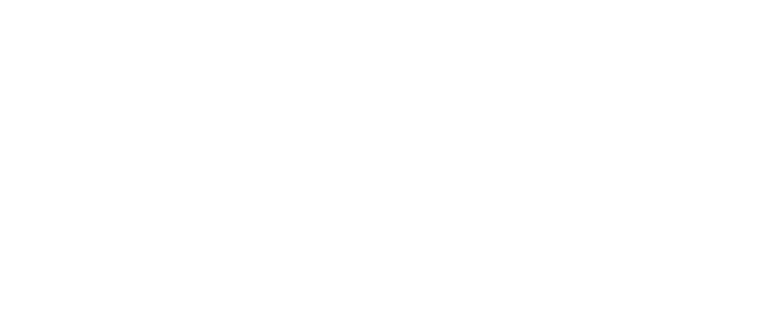 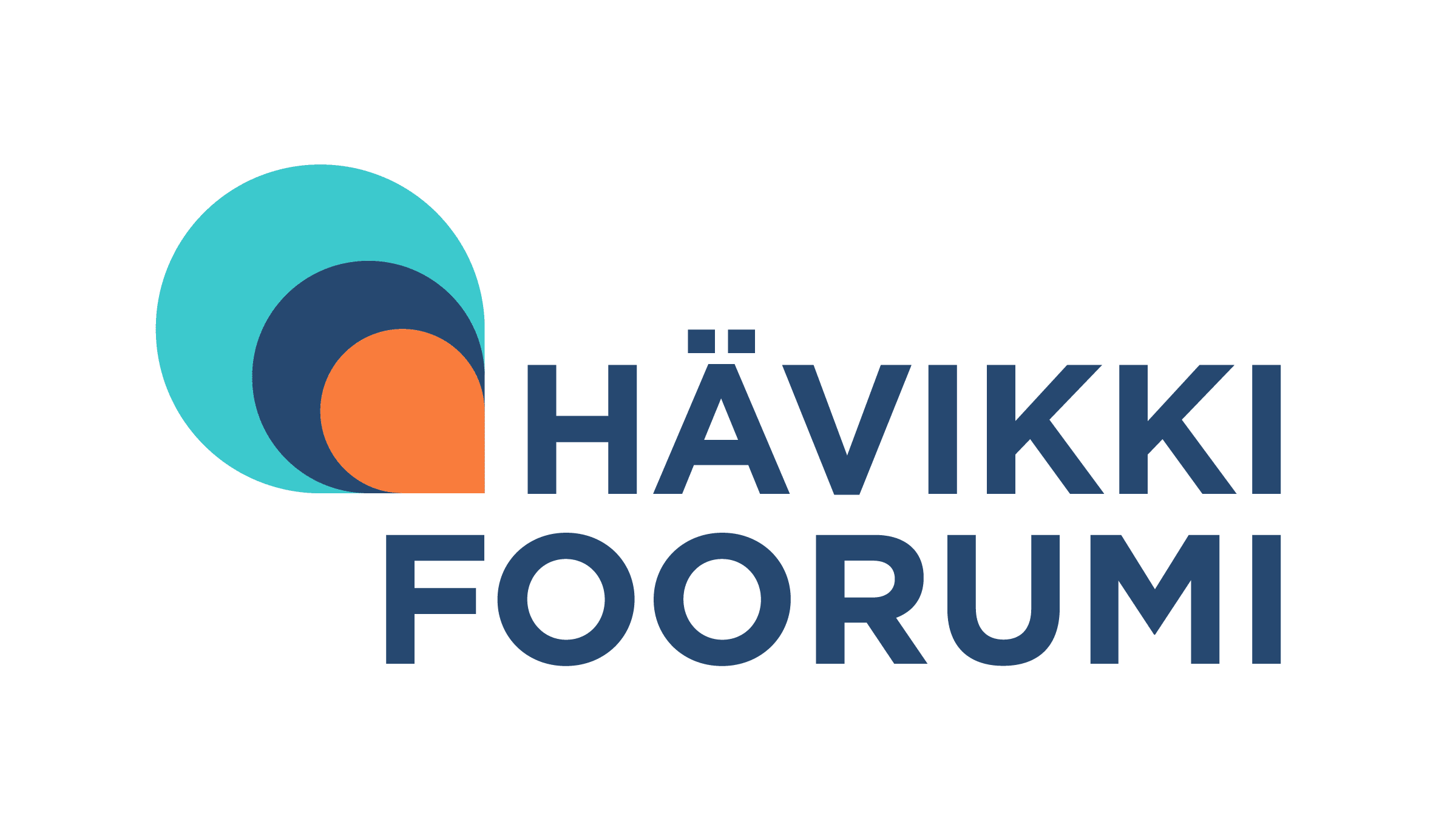 Esimerkkejä - Oppimismenetelmät
KIERTOTALOUDEN TYÖKALUT JA MATERIAALIT

Kiertotalouskoulutus Suomessa: Tämä sivusto kokoaa yhteen Suomessa järjestettävät kiertotalouskurssit ja -koulutukset. 
https://koulutustakiertotalouteen.turkuamk.fi/in-english/

Suomen Kiertotalous (KiSu) on koonnut kiertotalouden työkaluja, toimintamalleja ja materiaaleja eri kohderyhmille.
https://kiertotaloussuomi.fi/taito-ja-tyokalut/kiertotalouden-tyokalut-ja-toimintamallit
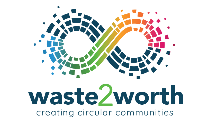 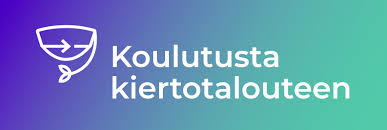 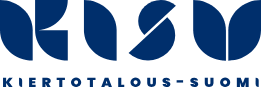 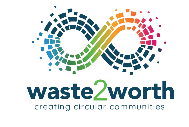 Podcastit
Podcast: Millaisia ruokahävikin vähentämisstrategioita ihmiset todella toteuttaisivat
Podcast: Beyond Waste Podcast
Spotlight: RethinkResource: Arvon luominen ruokajätteestä
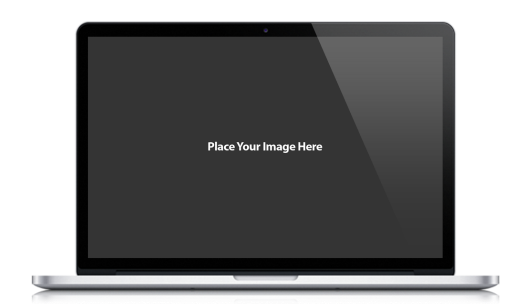 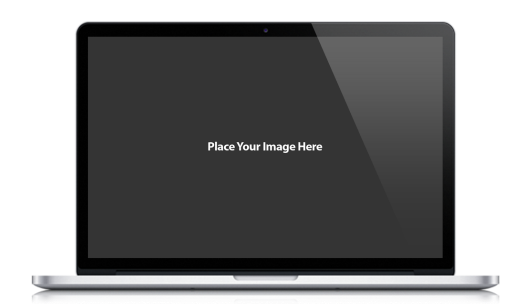 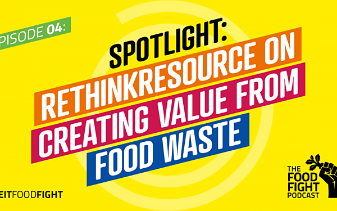 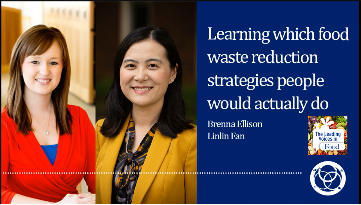 PIENI EDISTYS JOKA PÄIVÄ TUOTTAA SUURIA TULOKSIA.
Seuraa matkaamme
www.waste2worth.eu
li
yt